ЕТАП ІДЕЇ: МЕТОДИ ІДЕЇ ТА ДИЗАЙН МИСЛЕННЯ; ПЕРШІ КРОКИ ДО РОЗВИТКУ ВАШОЇ ІДЕЇ
Контур
Дизайн мислення
Шість кроків
Ідея
Прототип
Реалізувати
Оцініть
Полотно бізнес-моделі
ПІДХІД ДИЗАЙНЕРСЬКОГО МИСЛЕННЯ
Дизайн-мислення — це підхід до вирішення проблем поза професійною практикою дизайну, наприклад у бізнесі та соціальному контексті
Дизайн-мислення в бізнесі використовує чутливість і методи дизайнера, щоб узгодити потреби людей з тим, що є технологічно можливим і що життєздатна бізнес-стратегія може перетворити на цінність для споживача та ринкові можливості
Дизайн-мислення не слід розглядати як конкретний і негнучкий підхід до дизайну; складові етапи, визначені на зображенні вище, служать керівництвом до видів діяльності, які ви зазвичай знайдете
ШІСТЬ КРОКІВ
Дизайн-мислення не слід розглядати як конкретний і негнучкий підхід до дизайну; складові етапи, визначені на зображенні вище, служать керівництвом до видів діяльності, які ви зазвичай знайдете
Це створює постійний цикл, у якому дизайнери продовжують отримувати нові ідеї, розробляти нові способи перегляду продукту та його можливого використання, а також розвивати краще розуміння користувачів і проблем, з якими вони стикаються.
Першим кроком дизайнерського мислення є «Виявлення проблеми або потреб», що означає виявлення проблеми та виявлення проблеми, яку ви намагаєтеся вирішити.
Ідея
На третьому етапі процесу Design Thinking дизайнери готові почати генерувати ідеї
Ви почали розуміти своїх користувачів та їхні потреби на першому етапі, ви проаналізували та узагальнили свої спостереження на етапі визначення, і в кінцевому підсумку отримали орієнтовану на людину постановку проблеми
Маючи цей надійний досвід, ви та члени вашої команди можете почати «мислити нестандартно», щоб знайти нові рішення створеної вами постановки проблеми, і ви можете почати шукати альтернативні способи розгляду проблеми
Існують сотні технік ідей, таких як мозковий штурм, мозковий запис, метод віднімання, морфологічний аналіз і примусовий зв’язок
Ідея
Заняття методом «Мозковий штурм» і «Віднімання» зазвичай використовуються для стимулювання вільного мислення та розширення проблемного простору
На початку фази ідеї важливо отримати якомога більше ідей або рішень проблеми
Важливо переконатися, що всі учасники мають глибокі базові знання з теми сеансу мозкового написання
Це робочий аркуш, який потрібно роздати кожному учаснику і складається з таблиці, де заголовки стовпців: Ідея 1, Ідея 2 та Ідея 3, а рядки вказують на імена тих, хто зробив внесок у цю конкретну пропозицію
Прототип
Команда дизайнерів тепер виготовить низку недорогих, зменшених версій продукту або певних функцій, знайдених у продукті, щоб вони могли досліджувати рішення проблем, створені на попередньому етапі
Це експериментальний етап, мета якого полягає в тому, щоб визначити найкраще можливе рішення для кожної з проблем, виявлених на перших трьох етапах.
Рішення реалізуються в рамках прототипів і, одне за одним, вони досліджуються та або приймаються, вдосконалюються та переглядаються, або відхиляються на основі досвіду користувачів
Реалізувати
Дизайнери та оцінювачі ретельно перевіряють повний продукт, використовуючи найкращі рішення, визначені на етапі створення прототипу
Це пізня стадія моделі, але в ітераційному процесі результати, отримані під час фази тестування, часто використовуються для перевизначення однієї або кількох проблем і інформування про розуміння користувачів, умов використання, того, як люди думають, поводяться, і відчувати, і співчувати
Професійне дослідження ринку є складним і дорогим, але навіть непрофесійне дослідження ринку дасть вам інформацію про те, хто відповів цільовий ринок
Оцініть
Останнім етапом є оцінка ваших результатів маркетингових досліджень і залучення їх до вашої ідеї
SWOT-аналіз — хороший спосіб оцінити кінцевий продукт
Принадність дизайнерського мислення полягає в тому, що після останнього етапу ви можете почати знову та вдосконалити свою ідею тими ж кроками
ТЕХНІКА ІДЕЮВАННЯ БІЗНЕС-МОДЕЛІ
9 блоків :
1. Замовник сегменти : хто ваш​ клієнтів
2. Ціннісна пропозиція : Чому ваші​ клієнтів купити у вас
3. Канали : як ваші​ продукти або послуги поставляються на ринок
4. Замовник відносини : як справи​ отримати , зберегти і рости ваш клієнтів
5. Дохід потоки : як робить ваш бізнес заробляє гроші
6. Ключ Ресурси : які ключ потрібні ресурси для поширення нашого​​ значення
7. Ключ Діяльність : яка стратегічний діяльності робить ваш бізнес працює , щоб забезпечити виконання ваш значення пропозиція
8. Ключове партнерство : які наші​ ключ партнери . Які наші​ постачальники . який діяльність робить нашу ключ партнери виконувати .
9. Вартість Структура : які основні витрати понесені вашим бізнесом .

Ліва частина полотна відповідає ККД , права частина значенню
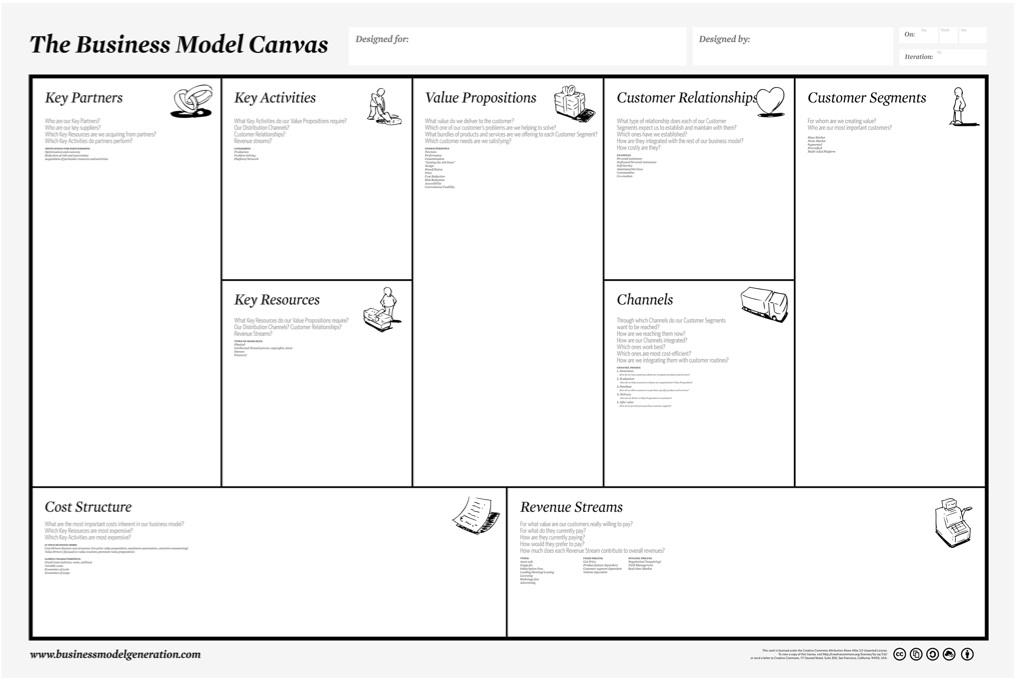 що таке
Це односторінкова бізнес-методологія, яка традиційно застосовується для розробки інноваційних бізнес-моделей.
Це простий графічний шаблон, що описує дев’ять основних компонентів. Окремі елементи спонукають до розгляду повного масштабу бізнесу, тоді як макет спонукає до роздумів про те, як частини поєднуються разом.
 
Кожен із цих блоків потрібно точно заповнювати та регулярно переглядати, щоб бізнес-модель залишалася точною.
Корисна хитрість
Уявіть, що полотно бізнес-моделі розділене на дві великі області:
права половина представляє частину вашого бізнесу, звернену до клієнта
ліва половина містить усе, що вам потрібно мати або робити, щоб забезпечити праву половину
Подумайте про театральну сцену: права половина — передня сцена, звернена до глядачів, ліва — задня сцена, де створюється магія.
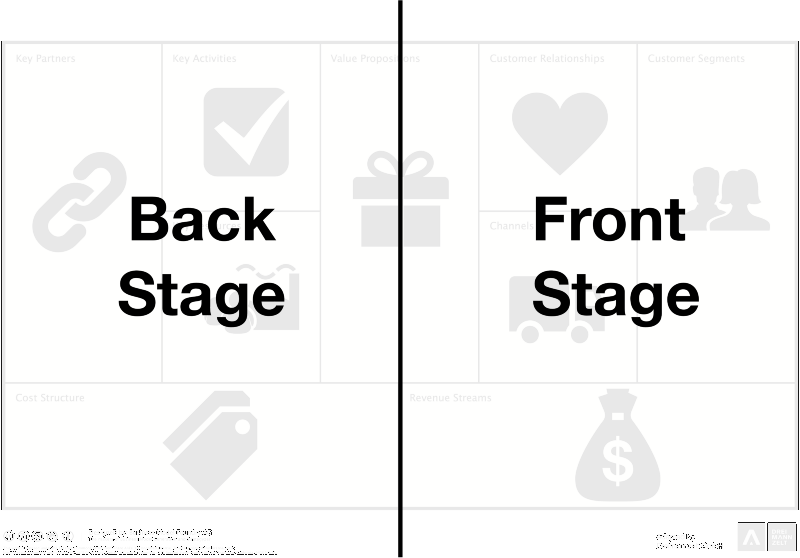 Слід уникати спокуси почати заповнювати полотно зліва направо. Краще почніть із найважливіших сфер для вашої бізнес-моделі. Для більшості підприємств цими найважливішими сферами є ціннісна пропозиція та клієнтські сегменти. Тож ви майже завжди починаєте з авансцени та свого клієнта.

Починаючи з клієнтського сегмента, ви думаєте про такі питання: хто є аудиторією, яку ви хочете обслуговувати? Чиї проблеми ти хочеш вирішити? Якщо можете, не починайте з ідеї продукту тут і намагайтеся працювати назад; скоріше виберіть аудиторію, яка вам подобається, і почніть дізнаватися про її бажання та проблеми. Ще краще: виберіть аудиторію, яку ви вже знаєте та розумієте, а потім глибше досліджуйте її бажання та проблеми
Не потрапте в пастку і не напишіть тут щось на зразок «масовий ринок» або «жінки віком 17–56». Якомога більше звузьте аудиторію. Пам’ятайте, навіть Facebook починався з дуже нішевої аудиторії студентів лише одного університету! Чим меншими ви зможете зробити початкові сегменти клієнтів, тим легше буде їм продавати. Коли з’являться гроші, ви завжди зможете вийти на масовий ринок.
Більшість бізнес-моделей мають більше ніж один сегмент клієнтів. Не всі ці сегменти обов’язково повинні бути платними клієнтами: користувачі Google Mail є неплатними клієнтами, тоді як рекламодавці отримують дохід через Google AdWords. Іноді для створення узгодженої бізнес-моделі вам навіть потрібно скласти список сегментів клієнтів, наприклад зацікавлених сторін у місцевих громадах. Але не ламайте голову надто довго на початку — ви завжди можете повернутися й уточнити щось пізніше.
Більшість бізнес-моделей мають більше ніж один сегмент клієнтів. Не всі ці сегменти обов’язково повинні бути платними клієнтами: користувачі Google Mail є неплатними клієнтами, тоді як рекламодавці отримують дохід через Google AdWords. Іноді для створення узгодженої бізнес-моделі вам навіть потрібно скласти список сегментів клієнтів, наприклад зацікавлених сторін у місцевих громадах. Але не ламайте голову надто довго на початку — ви завжди можете повернутися й уточнити щось пізніше.

Далі ви переходите до ціннісної пропозиції . Ви вже маєте досконале розуміння того, хто ваші клієнти, які у них проблеми чи побажання. Тепер настав час придумати ідеї, які могли б вирішити одну або кілька їхніх проблем і допомогти вашим клієнтам виконувати їхню роботу. Не думайте про особливості! Почніть з проблеми, потім знайдіть речі (послуги чи продукти), які принесуть користь клієнту та вирішать або полегшать його проблему. Перелічіть ці переваги тут. Пізніше, розробляючи свій продукт, ви отримаєте функції, які приведуть до цих переваг для клієнта.
Для решти передньої сцени запитайте себе:
Як цінна пропозиція досягне мого клієнта? ➜ Канали
Як я буду створювати та утримувати клієнтів? ➜ Відносини з клієнтами
Хто заплатить і як я отримаю дохід? ➜ Потоки доходів
На цьому передня частина завершена. Переходьте на задню сцену.
Подумайте, які ресурси вам потрібні для задоволення потреб ваших клієнтів. Вам потрібні фізичні товари, ліцензії чи фінансові активи? Запишіть це в ключових ресурсах . Не перераховуйте тут усе, лише основні речі, які є ключовими для вашого бізнесу. Крім того, вам потрібно виконати деякі ключові дії для створення та доставки вашого продукту. Це може бути розробка критичного алгоритму, дослідження нових матеріалів або надання індивідуальної допомоги клієнтам. Знову ж таки, просто перерахуйте найнеобхідніше.

У крайньому лівому куті ви можете перерахувати ключових партнерів. Не кожен бізнес має або потребує ключових партнерів . Але варто подумати, чи може партнерство з іншими компаніями допомогти вам розпочати свій бізнес — вам не потрібно робити все самостійно. Ключовий партнер може надати вам канал для досягнення наявної клієнтської бази, створити необхідне програмне забезпечення або допомогти вам переконати важливі групи інтересів.

Тепер подивіться на ліву сторону свого полотна і спробуйте зрозуміти, де лежать основні витрати. За що вам доведеться заплатити, щоб надати клієнтам вашу цінну пропозицію? Перелічіть це в області структури витрат . Ви також можете додати приблизні оцінки кожної вартості, щоб обчислити вартість вашого бізнесу на наступному кроці.
Статистика клієнтів
Інтуїція клієнтів – це перший крок до взаємовигідних стосунків з клієнтами один на один, які кожен маркетолог прагне створити
З ЧОГО СЛІД ПОЧИНАТИ РОЗРОБКУ ПРОДУКТУ
Більшість успішних організацій зосереджуються на дослідженні споживачів, але не враховують погляди своїх клієнтів на етапі розробки продукту та навіть на етапі розробки бізнес-моделі.
Це може призвести до відкриттів і прозрінь, які можуть допомогти компанії отримати перевагу на конкурентному ринку для розумів клієнтів
Великі компанії інвестують значні суми в те, щоб зрозуміти соціальний і психологічний склад своїх клієнтів, залучаючи команди антропологів і соціологів.
Цей підхід вимагає переходу від точки зору конкретної організації до підходу, орієнтованого на клієнта
З ЧОГО СЛІД ПОЧИНАТИ РОЗРОБКУ ПРОДУКТУ
Компанії традиційно короткозоро розглядають, що вони хочуть продати клієнтам, як їх можна охопити з мінімальними витратами ресурсів, характер відносин, які компанія хоче сформувати з клієнтом, і як вона зароблятиме гроші на своєму цільовому сегменті споживачів.
Ви знаєте своїх клієнтів?
Коли підприємця запитують, хто його клієнт, легко заблукати, орієнтуючись на всіх, кому сподобався б їхній продукт чи послуга
Прямі та непрямі споживачі незмінно пов’язані з бізнесом, оскільки підприємець намагається мислити масштабно
Починаючи обговорення з цього моменту, підприємець повинен оцінити, які труднощі має цей сегмент, хто ці люди та чому вони купують саме ваш бізнес замість інших рішень, доступних на ринку.
Як розкрити світогляд своїх перспектив
Що мені робити далі?
Що правда, а що брехня?
Які дії я повинен зробити, щоб досягти своїх цілей
Як ми можемо змусити інших зрозуміти наші наміри?
Різниця між світоглядом і персонами
Підприємці часто плутають світогляд із персоною, оскільки обидва поняття збігаються
Однак персона відноситься до групи людей, які мають подібні моделі споживчої поведінки, тобто, незалежно від їх демографічних показників, вони поділяють моделі купівлі, вони користуються послугами клієнтів однаково, і вони мають схожу поведінку, мотивацію та ставлення
Світогляд, з іншого боку, підкреслює, чому споживач має таку поведінку, ставлення та мотивацію, а також причину його купівельної поведінки
Карта емпатії
Інтелектуальне ототожнення з почуттями, думками чи ставленням іншого
Заступник відчуває ці почуття, думки чи ставлення
Основи карти емпатії
Які думки у цього клієнта зазвичай і як він зазвичай почувається?
Що або кого зазвичай слухає клієнт?
Що бачить клієнт?
Що говорить і робить цей клієнт?
Який біль цього вболівальника?
У чому його вигода?
Прототипування
Зберіть відгуки користувачів/зацікавлених сторін про функціональність продукту перед публічним випуском
Виявлення областей для вдосконалення та допомога у виявленні недоліків і проблем із зручністю використання до публічного випуску
Підвищення ефективності команди та співпраці
Дозвольте користувачеві взаємодіяти з робочою моделлю свого продукту
Допоможіть перетворити абстрактну ідею на реальний продукт економічно ефективним способом
Визначте, чи є ваша ідея продукту слабкою і коштує вам багато, перш ніж фактично рухатися вперед
Процес створення прототипу
Створення прототипу - це 4-й крок процесу дизайнерського мислення
Перш ніж визначити, як вам слід розпочати процес створення прототипу, ви повинні ідентифікувати користувачів, визначити їхню проблему, провести мозковий штурм і вибрати правильне рішення у вигляді продукту чи послуги.
Ваш прототип не зможе представити всі функції продукту, тому ви можете вибрати ключові функції, які допоможуть вам зібрати якомога більше відгуків від користувача
Типи прототипування
Методи прототипування зазвичай поділяються на дві окремі категорії: прототипування з низькою та високою точністю
Прототипування низької точності
Розкадровка
Скетчінг
Сортування карток
«Чарівник країни Оз»
Швидко і недорого
Можливість миттєвого внесення змін і тестування нових ітерацій
Одноразовий/викидний
Дозволяє дизайнеру отримати загальне уявлення про продукт, витрачаючи мінімум часу та зусиль, замість того, щоб зосереджуватися на дрібних деталях під час повільних, поступових змін
Доступний для всіх; незалежно від здібностей і досвіду, ми можемо створювати рудиментарні версії продуктів, щоб тестувати користувачів або вивчати думки зацікавлених сторін
Заохочує та розвиває дизайнерське мислення
Прототипування низької точності
Внутрішній брак реалізму
Залежно від вашого продукту, виробництво прототипів із низьким рівнем інформації може не підходити для ваших передбачуваних користувачів
Такі прототипи часто позбавляють користувача контролю, оскільки вони, як правило, повинні взаємодіяти елементарними способами або просто інформувати оцінювача, демонструвати або писати поетапний опис того, як вони будуть використовувати готовий продукт.
Залучення: зацікавлені сторони можуть миттєво побачити втілення свого бачення та зможуть оцінити, наскільки воно відповідає їхнім очікуванням, бажанням і потребам
Користувальницьке тестування із залученням високоякісних прототипів дозволить оцінювачам збирати інформацію з високим рівнем достовірності та застосовності
Зазвичай їх виготовлення займає набагато більше часу, ніж прототипи з низьким рівнем інформації
Прототипування низької точності
Під час тестування прототипів користувачі тесту більш схильні зосереджуватися та коментувати поверхневі характеристики, а не зміст
Присвятивши години й години часу створенню точної моделі того, як продукт виглядатиме та поводитиметься, дизайнери часто не хочуть вносити зміни
Прототипи програмного забезпечення можуть створити у користувачів хибне уявлення про те, наскільки гарною може бути готова стаття
Внесення змін до прототипів може зайняти багато часу, таким чином затримуючи весь проект у процесі
Рекомендації щодо створення прототипів
Просто почніть будувати
Не витрачайте занадто багато часу
Пам'ятайте, для чого ви тестуєте
Створюйте з урахуванням користувача
Розповідь
Ваш бренд є наставником в історії, але справжнім героєм подорожі є ваш клієнт
Чим більше ви та ваш бренд розумієте історії своїх клієнтів і співчуваєте їм, а також те, як ви можете наставляти їх у їхніх пошуках кращого життя, тим більшого зростання ви відчуєте в усіх аспектах свого бізнесу та свого життя.
Досліджуючи наведений нижче 10-кроковий сюжетний цикл, уявіть, як цей процес уже відбувається у вашому бізнесі, у житті ваших співробітників, у ваших клієнтів і у вашій особистій подорожі
Передісторія допомагає вам швидко сформулювати свою позицію №1 на ринку: те, що ви робите краще за інших
Розповідь
Це ваш перший крок із споконвічного бруду коммодитизації, що створює значення для вашого бренду в серцях і умах вашої аудиторії
Чого хоче ваш герой щодо продукту чи послуги, які ви пропонуєте, і як їхні пошуки перетинаються з цілями та прагненнями, які ви маєте щодо свого бренду?
БІЗНЕС-МОДЕЛЬ КАНВА
Полотно бізнес-моделі — це стратегічний інструмент, який використовується для візуальної розробки або відображення бізнес-моделі
BMC допомагає визначити та узгодити ключові бізнес-діяльності та їх зв’язок із вашою ціннісною пропозицією
9 елементів полотна бізнес-моделі
Полотно надає вам дев’ять ключових бізнес-елементів для ілюстрації, узагальнення та відстеження
9 блоків BCM: Перелік ключових партнерств, які ваш бізнес використовує або на які покладається для успіху
Перелічіть ключові ресурси, на які покладається або використовує ваш бізнес для роботи та надання послуг
Відносини з клієнтами
Визначте та опишіть основні стосунки, які ви маєте зі своїми клієнтами, зокрема те, як ви з ними взаємодієте, як ця взаємодія відрізняється між різними типами клієнтів і рівень підтримки, яку отримують різні клієнти.
Натомість BMC використовується для узагальнення та візуальної ілюстрації найважливішої інформації бізнес-моделі та для забезпечення централізованої постійної ясності
BMC також підходить для візуалізації нових бізнес-моделей, оскільки він допомагає організувати та консолідувати ідеї навколо ваших ключових функцій
Переваги використання полотна бізнес-моделі
Полотно бізнес-моделі надзвичайно корисне для візуального структурування вашої бізнес-моделі
Це допомагає на різних етапах визначення вашої бізнес-моделі
Багатьом легше візуалізувати бізнес-модель в одному спрощеному вигляді
Зосереджує вас на вашій ціннісній пропозиції
Ціннісна пропозиція є основою всієї бізнес-моделі Canvas, тож ви можете постійно зосереджуватися на причині існування вашого бізнесу
За допомогою Business Model Canvas ви можете побачити, як усі елементи вашого бізнесу взаємопов’язані та впливають один на одного.
Оскільки візуальну презентацію легко сприйняти та зрозуміти, команди, зацікавлені сторони, радники та партнери повинні вважати полотно відносно простим і легким для розуміння